RM 02807
21/08/2017
parte da medicina que visa à preservação da saúde e ao estabelecimento das normas e preceitos para prevenir as doenças
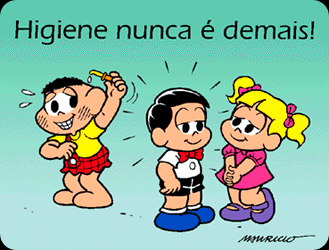 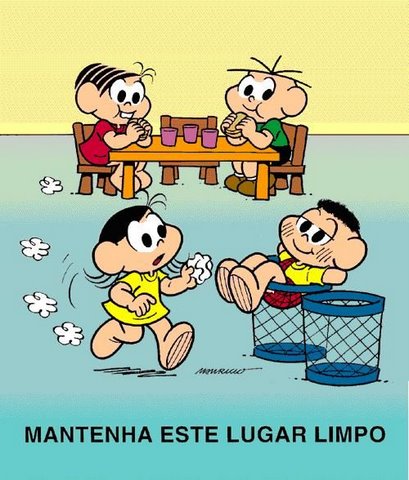 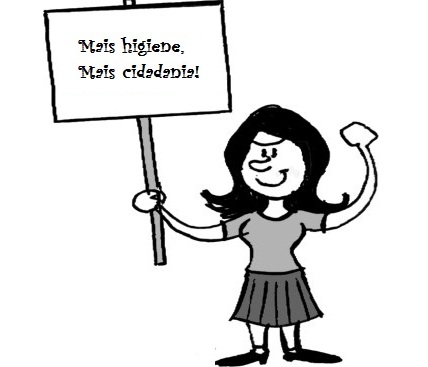 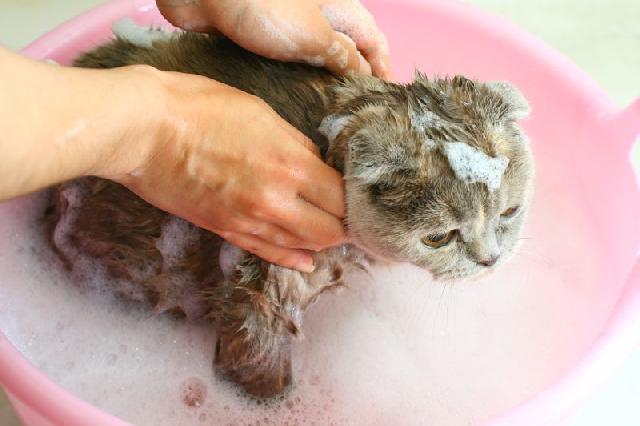 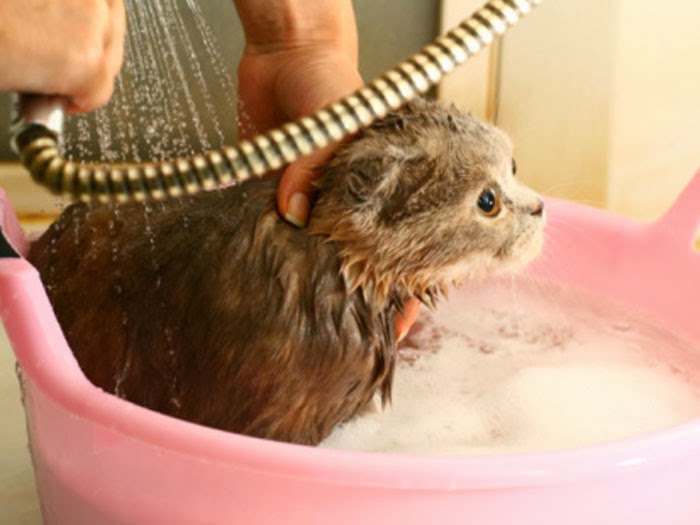